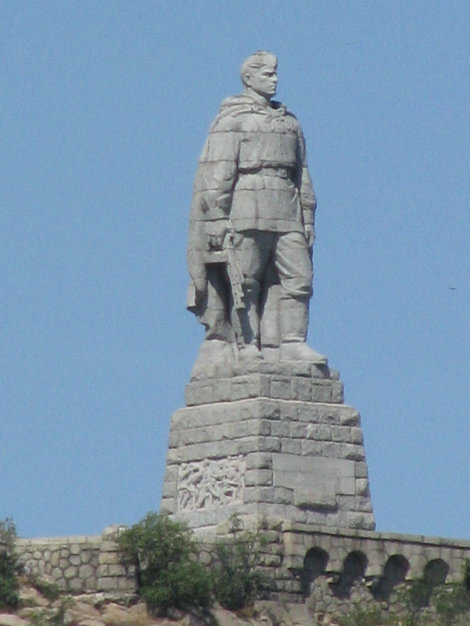 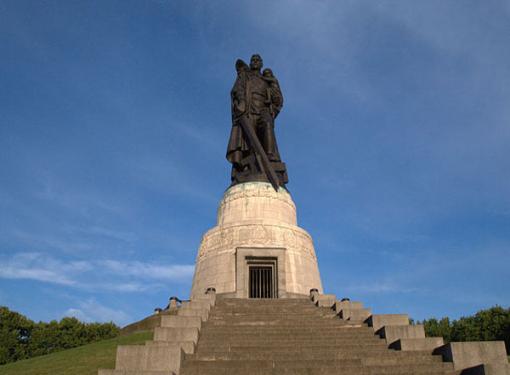 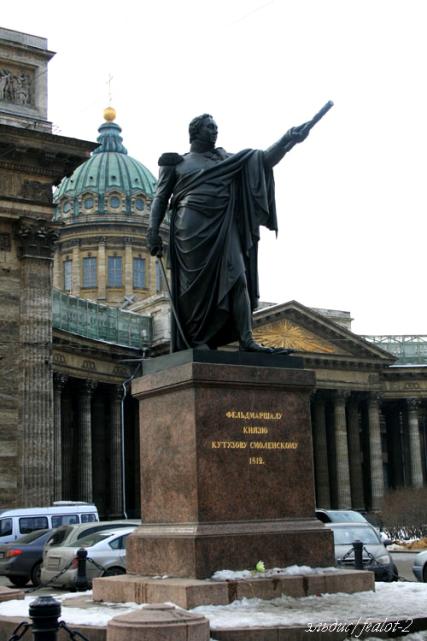 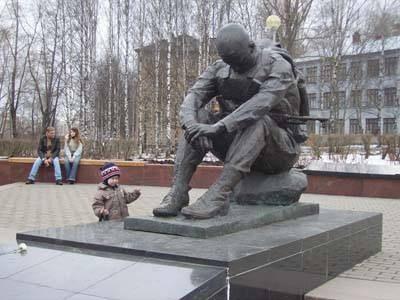 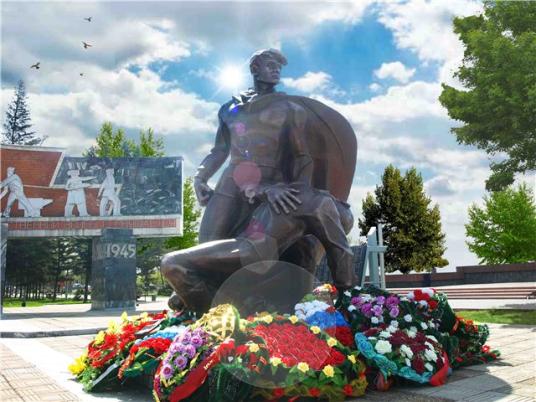 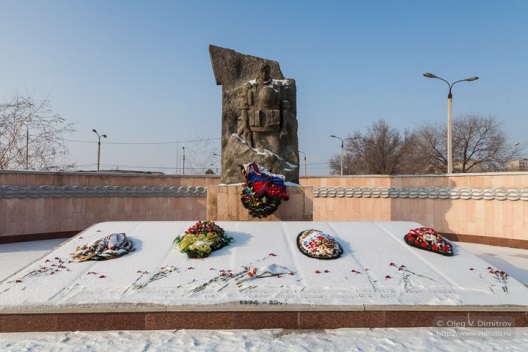 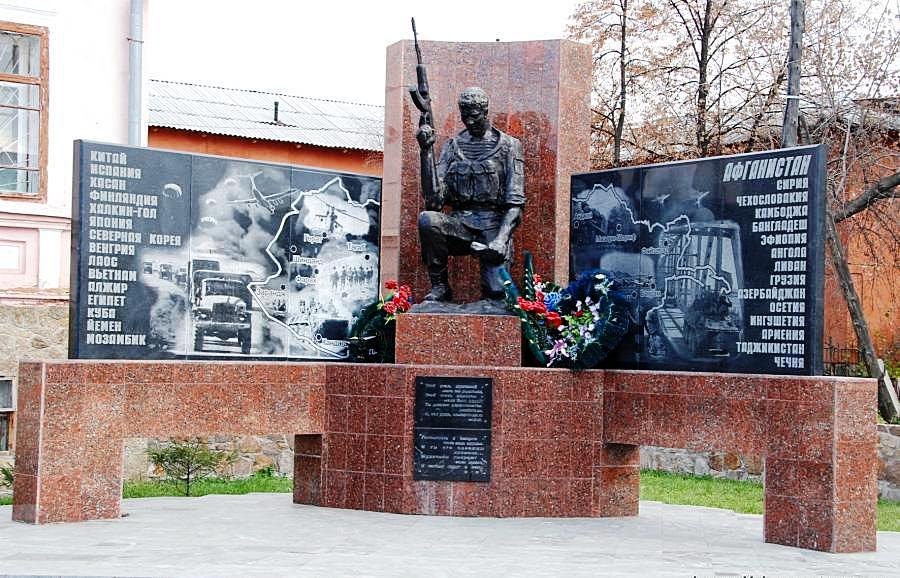 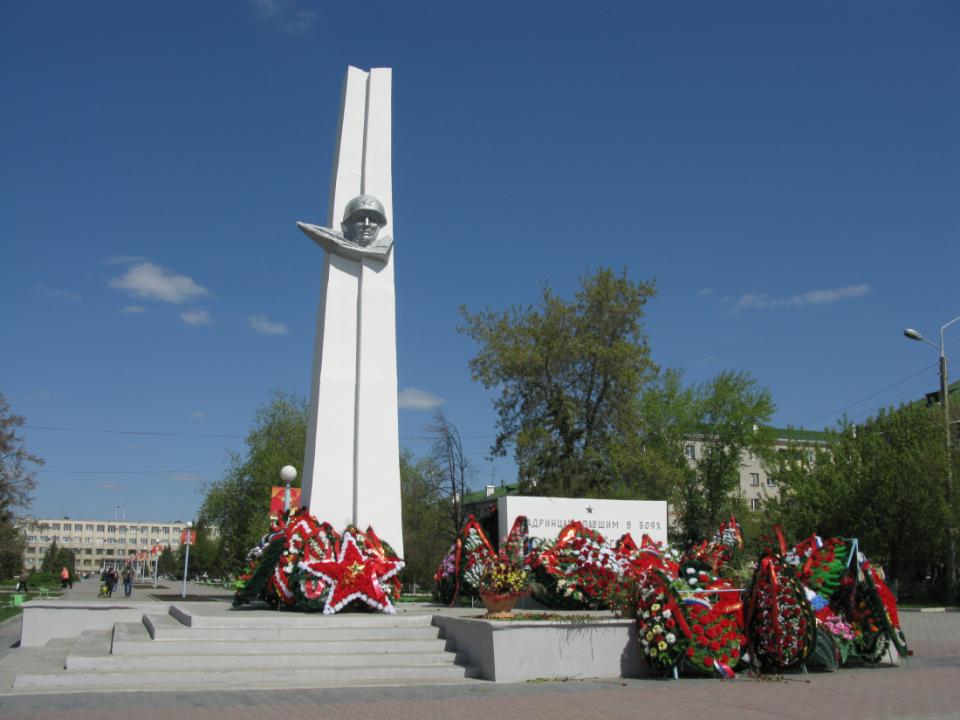 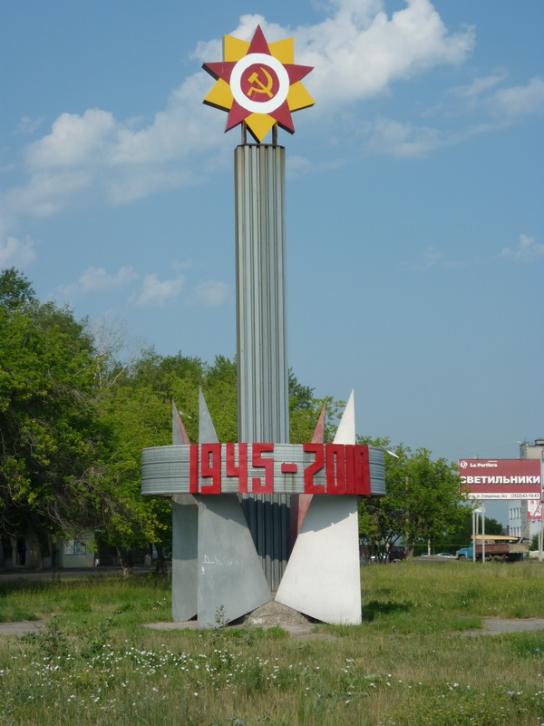 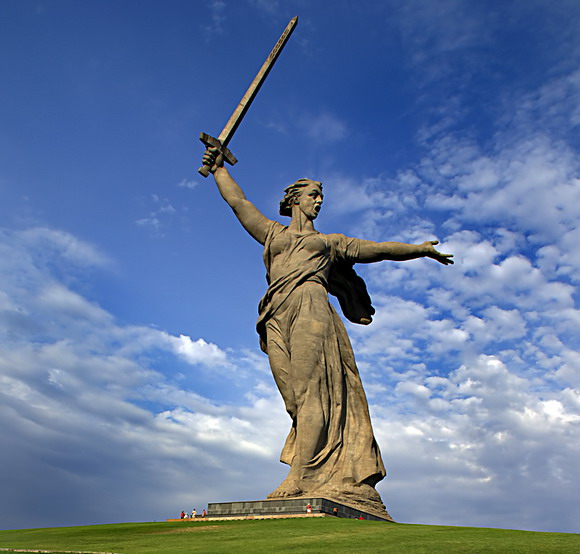 Месячник оборонно-массовой и военно-патриотической работы.
Битва под Москвой 
30 сентября 1941 года – 20 апреля 1942 года
Битва за Сталинград 
17 июля 1942 года – 2 февраля 1943 года
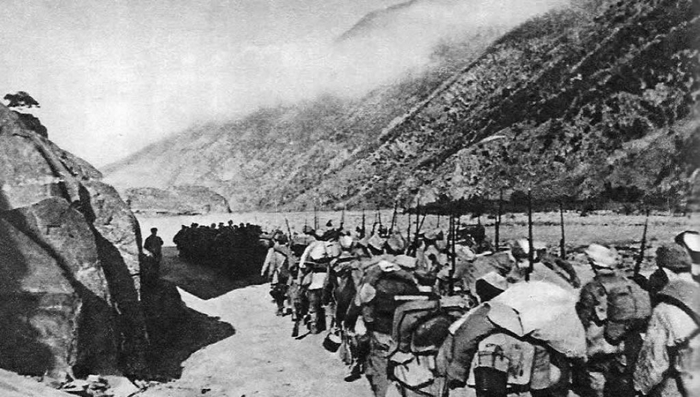 Битва за Кавказ
Сражение под Курском 
5 июля 1943 года – 23 августа 1943 года
Блокада Ленинграда
10 сентября 1941 года – 27 января 1944 года
Блокада Ленинграда 10 сентября 1941 года – 27 января 1944 года 1944 года
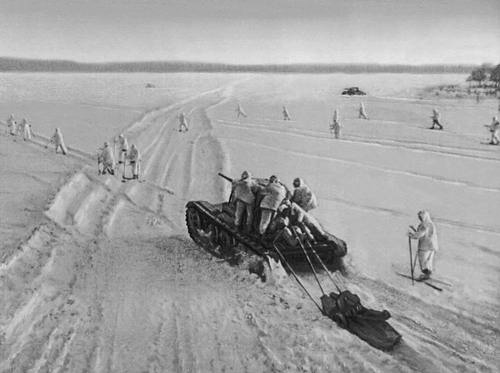 Знамя Победы над рейхстагом
День Победы
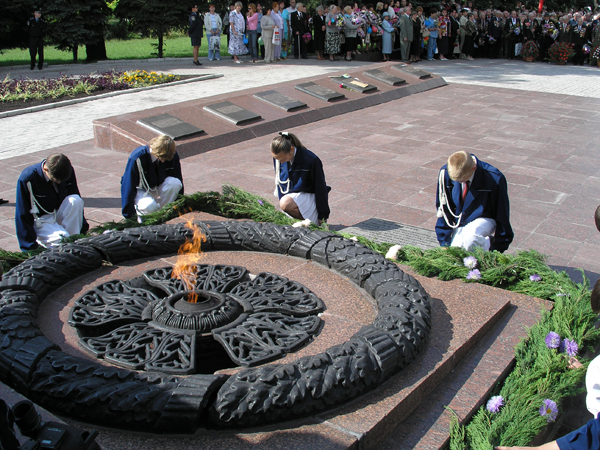 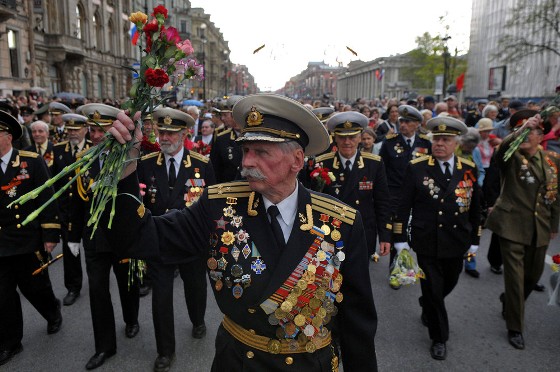 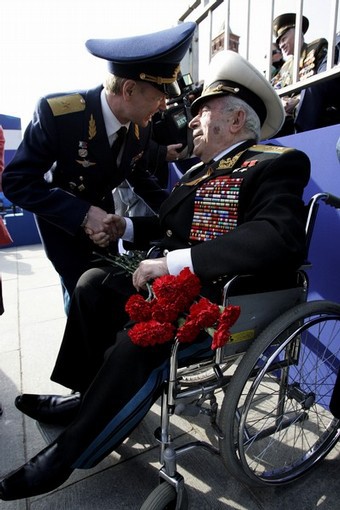 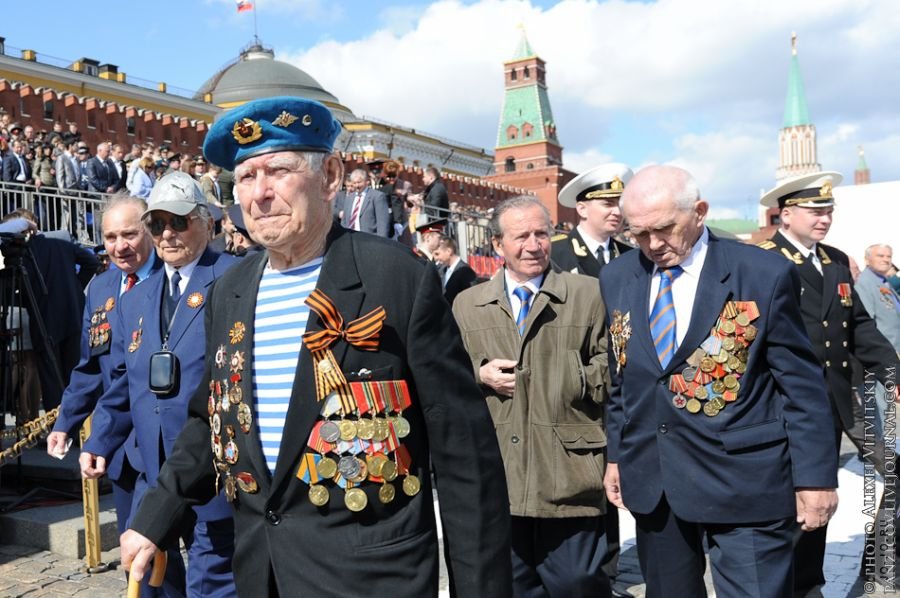 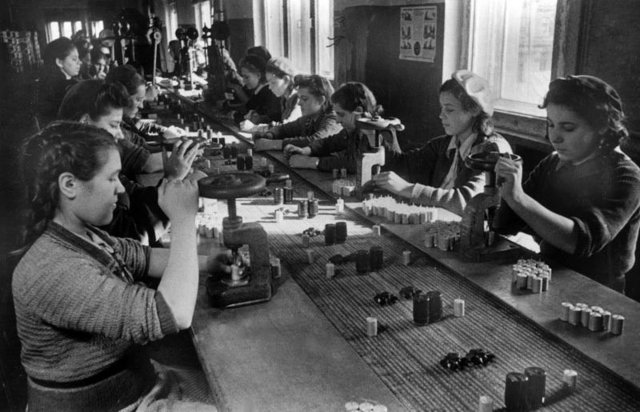 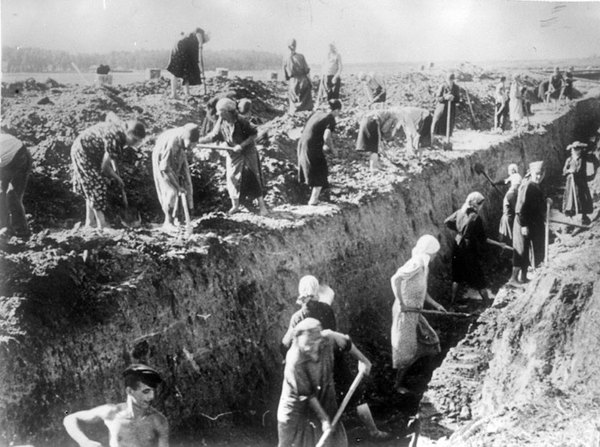 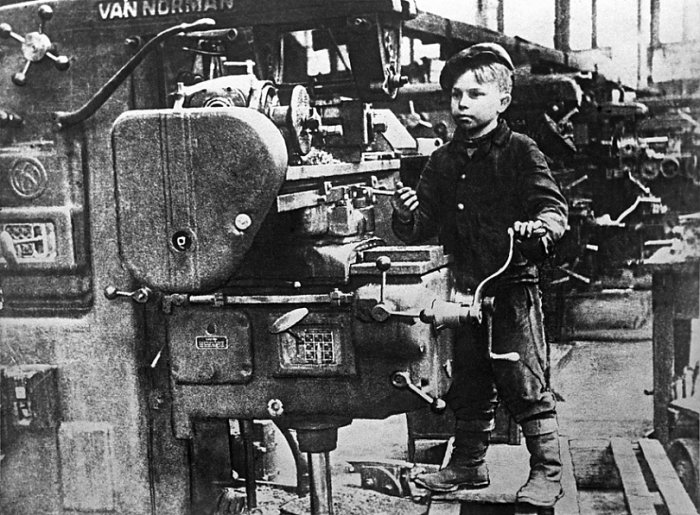 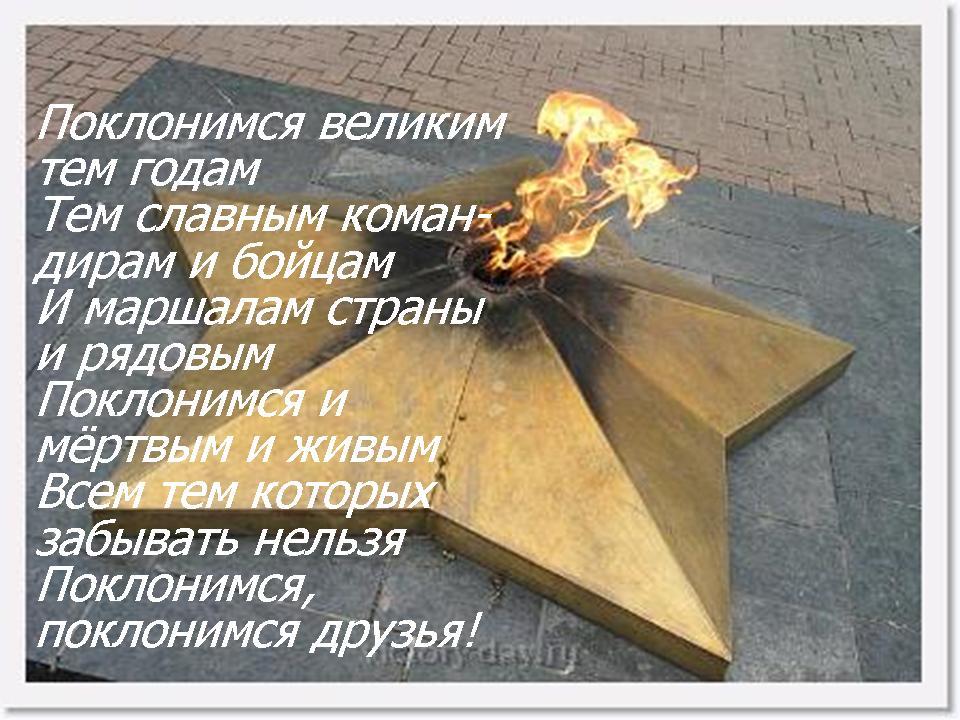